CS 160 and CMPE/SE 131Software EngineeringMarch 15 Class Meeting
Department of Computer ScienceDepartment of Computer EngineeringSan José State UniversitySpring 2016 Instructor: Ron Mak
www.cs.sjsu.edu/~mak
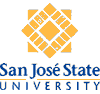 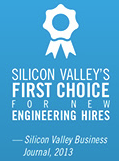 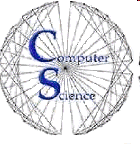 Assignment #5
Initial draft of your Design Document.

Document the design of your application.

MVC architecture
UML package and class diagrams
UML sequence diagram

Document the design of your database.

Conceptual model: entity-relationship (ER) diagram
Logical model: relational schema
2
SQL
Structured Query Language (SQL)

An industry standard
But has many proprietary extensions

Language for managing data in a relational database.

Create and drop (delete) databases
Create, alter, and drop tables of a database
Retrieve, insert, update, and delete data in the tables.
3
Desired fields
Source tables
Selection criteria
SQL Query Examples
What is the class code of the Java programming class?
Class
SELECT code 
FROM class 
WHERE subject = 'Java programming'

+------+
| code |
+------+
|  926 |
+------+
4
SQL Query Examples, cont’d
Who is teaching Java programming?
Teacher
Class
SELECT first, last 
FROM teacher, class
WHERE id = teacher_id 
AND subject = 'Java programming'

+-------+--------+
| first | last   |
+-------+--------+
| Tom   | Rogers |
+-------+--------+
Selecting from multiple tables
is called a join.
5
SQL Query Examples, cont’d
What subjects does John Lane teach?
Teacher
Class
SELECT code, subject
FROM teacher, class
WHERE last = 'Lane' AND first = 'John'
AND id = teacher_id

+------+----------------------+
| code | subject              |
+------+----------------------+
|  951 | Software engineering |
|  974 | Operating systems    |
+------+----------------------+
6
SQL Query Examples, cont’d
Who is taking Java programming?
Student_Class
SELECT id, last, first
FROM student, class, student_class
WHERE subject = 'Java programming'
AND code = class_code AND id = student_id

+------+-------+-------+
| id   | last  | first |
+------+-------+-------+
| 1001 | Doe   | John  |
| 1021 | Smith | Kim   |
+------+-------+-------+
Class
Student
7
SQL Query Examples, cont’d
Student_Class
What classes is John Doe taking?
SELECT code, subject
FROM student, class, student_class
WHERE last = 'Doe' AND first = 'John'
AND id = student_id AND code = class_code

+------+----------------------+
| code | subject              |
+------+----------------------+
|  908 | Data structures      |
|  926 | Java programming     |
|  951 | Software engineering |
+------+----------------------+
Student
Class
8
SQL Query Examples, cont’d
Who are John Lane’s students?
Student_Class
SELECT student.first, student.last, subject
FROM student, teacher, class, student_class
WHERE teacher.last = 'Lane' AND teacher.first = 'John'
AND teacher_id = teacher.id
AND code = class_code AND student.id = student_id
ORDER BY subject, student.last

+-------+-------+----------------------+
| first | last  | subject              |
+-------+-------+----------------------+
| Tim   | Novak | Operating systems    |
| Kim   | Smith | Operating systems    |
| John  | Doe   | Software engineering |
+-------+-------+----------------------+
Teacher
Class
Student
9
More about Joins
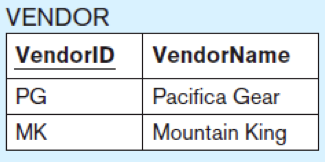 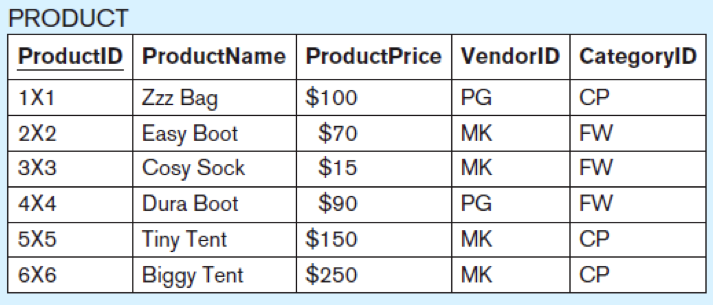 What is the id, name, vendor, and price of each product?
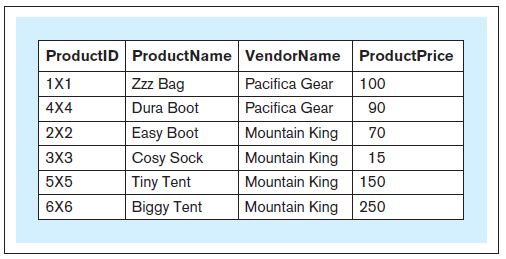 SELECT productid, productname, 
       vendorname, productpriceFROM   product, vendorWHERE  product.vendorid 
           = vendor.vendorid;
Qualified names
Database Systems
by Jukić, Vrbsky, & Nestorov
Pearson 2014
ISBN 978-0-13-257567-6
10
More about Joins, cont’d
Without a join condition, you get a Cartesian product.

Each record of one table matched with every record from the other table.
11
More about Joins, cont’d
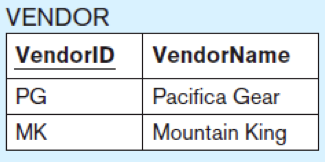 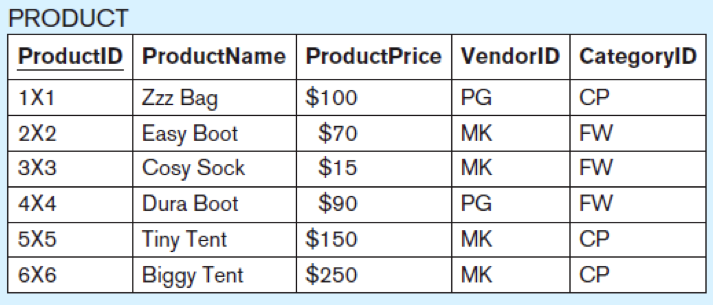 SELECT *FROM   product, vendor;
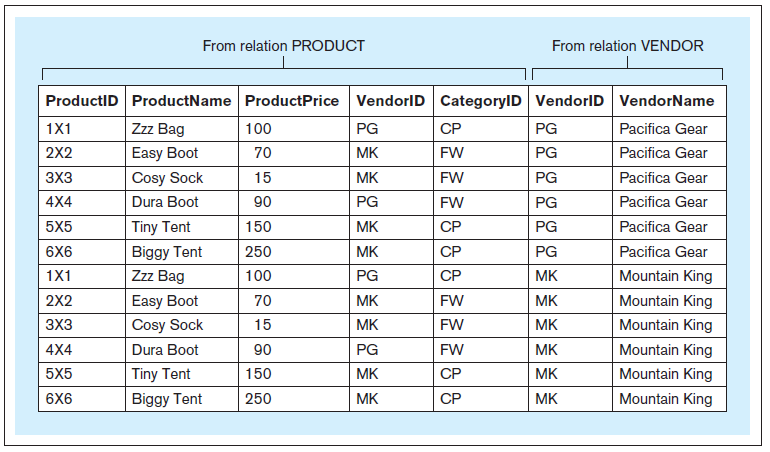 Database Systems
by Jukić, Vrbsky, & Nestorov
Pearson 2014
ISBN 978-0-13-257567-6
12
More about Joins, cont’d
Include the join condition
WHERE product.vendorid = vendor.vendorid
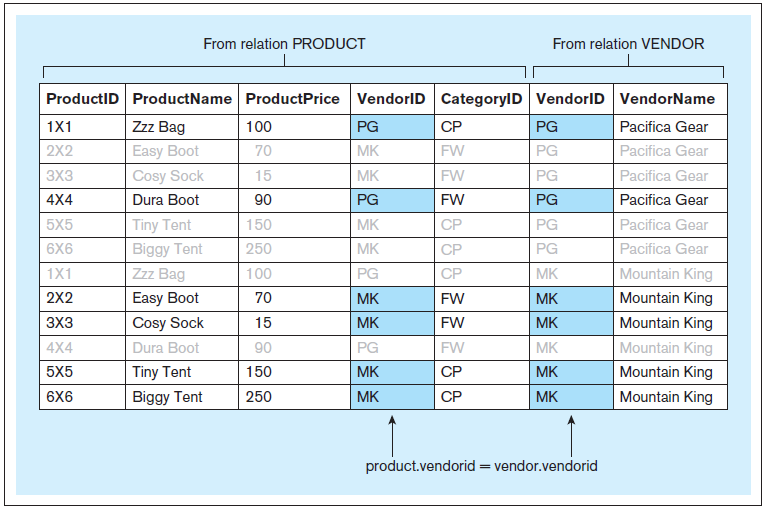 13
Database Record Insert, Update, and Delete
There are SQL statements to insert, update, and delete records.
INSERT INTO teacher (id, last, first)VALUES (7088, 'Mak', 'Ron'),        (7090, 'Wilson', 'Brian') UPDATE teacherSET first = 'Ronald'WHERE first = 'Ron'DELETE FROM teacherWHERE id = 7090
This can update
multiple records!
14
SQL to Add Rows
Add rows to the Class table:
INSERT INTO class (code, teacher_id, subject, room)
VALUES (908, 7008, 'Data structures',      114),
       (926, 7003, 'Java programming',     101),
       (931, 7051, 'Compilers',            222),
       (951, 7012, 'Software engineering', 210), 
       (978, 7012, 'Operating systems',    109);
15
SQL to Create and Drop a Database
Examples to create:



Examples to drop:
CREATE DATABASE school3;
CREATE DATABASE IF NOT EXISTS school3;
DROP DATABASE school3;
DROP DATABASE IF EXISTS school3;
16
SQL to Create a Table
First we create a new database and connect to it:


Create the Class table:
CREATE DATABASE school3;
USE school3;
CREATE TABLE class
(
  code 	 INT         PRIMARY KEY,
  teacher_id INT         NOT NULL,
  subject    VARCHAR(32) NOT NULL,
  room       INT         NOT NULL
);
17
SQL Script create_school.sql
DROP DATABASE IF EXISTS school3;
CREATE DATABASE school3;
USE school3;

CREATE TABLE class
(
    code		INT		PRIMARY KEY,
    teacher_id 	INT 	    	NOT NULL,
    subject 		VARCHAR(32)	NOT NULL,
    room 		INT 		NOT NULL,
);

INSERT INTO class (code, teacher_id, subject, room)
VALUES	(908, 7008, 'Data structures', 		114),
	(926, 7003, 'Java programming', 		101),
	(931, 7051, 'Compilers', 			222),
	(951, 7012, 'Software engineering', 	210), 
	(978, 7012, 'Operating systems', 		109);
18
SQL Script create_school.sql, cont’d
CREATE TABLE contact_info
(
    id			INT		PRIMARY KEY,
    email_address	VARCHAR(32)	NOT NULL
);

INSERT INTO contact_info (id, email_address)
VALUES	(1, 'mjane@sjsu.edu'),
	(2, 'ksmith@sjsu.edu'),
	(3, 'jdoe@sjsu.edu'),
	(4, 'tnovak@sjsu.edu'),
	(5, 'lklein@sjsu.edu'),
	(6, 'trogers@sjsu.edu'),
	(7, 'athompson@sjsu.edu'),
	(8, 'jlane@sjsu.edu'),
	(9, 'mflynn@sjsu.edu');
19
SQL Script create_school.sql, cont’d
CREATE TABLE teacher
(
    id			INT		PRIMARY KEY,
    last		VARCHAR(32)	NOT NULL,
    first		VARCHAR(32)	NOT NULL,
    contact_id	INT		REFERENCES contact_info(id)
);

INSERT INTO teacher (id, last, first, contact_id)
VALUES	(7003, 'Rogers',	'Tom',		6),
	(7008, 'Thompson',	'Art',		7),
	(7012, 'Lane',	'John’,	8),
	(7051, 'Flynn',	'Mabel',	9);
20
Database Connection Pool
Opening and closing a database connection are slow operations.

A running web application may have many simultaneous threads each making data requests, and each request needs a connection.

Solution: Create a pool of open connections.

When a data request needs a connection, it gets an open connection from the pool.
When the request is done, it returns the open connection to the pool for another request to use.
The pool can grow and shrink based on usage.
21
Database Connection Pool, cont’d
OPEN CONNECTIONS
Application threads
Database
Connection pool
Rails supports database connection pools.
See online tutorials and documentation:
https://devcenter.heroku.com/articles/concurrency-and-database-connections 
http://api.rubyonrails.org/classes/ActiveRecord/ConnectionAdapters/ConnectionPool.html
22
Data Access Layer
Databases and SQL are extremely powerful.

Let the database do what it’s good at doing, and let Ruby do what it’s good at doing.

For example, don’t write Ruby code to sort the retrieved records – let the database do that!
23
Data Access Layer, cont’d
Add a data access layer to your server-side architecture.

The data access layer contains all the database API calls and manages the database connection pool.

Keep the rest of your application loosely-coupled from the database code.

With active records and object-relational mapping, the rest of your application deals only with objects, not result sets.
24
SERVER SIDE
Presentation Layer View Objects
Application LayerController Objects
Data Access LayerFetch and Store Model Objects
Multilayered Server-Side Architecture
Database
25
Midterm on Thursday
Open book, notes, laptop, Internet.
No communication or sharing with anyone else during the exam!

It will cover everything we’ve done so far:
lectures
assignments
Be familiar with the books, especially the blue Rails Crash Course book.
Be able to use ERDPlus to draw ER diagrams and relational schemas.
26
Example Midterm Questions
Briefly describe the contents of each of the following:

Requirements specification
Software prototype
Conceptual design
Design document
27
Example Midterm Questions, cont’d
Consider the use case where a user moves a file from one directory into another within the file system. Suppose you implemented it with a graphical user interface (GUI) based on the model-view-controller (MVC) architecture. The user does the file move by dragging the image of a document on the screen with the mouse from one folder image into another.
Identify the model, the view, and the controller objects.
Draw a UML sequence diagram of the interaction described by this use case.
28
Example Midterm Questions, cont’d
Model

File system components
Physical files and directories that exist on disk

View

GUI objects
Folders and documents as shown on the screen
29
Example Midterm Questions, cont’d
Controller

The interface (“bridge”) between the GUI and the file system. 

The code that translates the GUI actions to operations on the underlying file system.
30
Source
Folder
Destination
Folder
GUI-FS
Bridge
File
System
User
select document
confirm selection
start drag
send source folder and source document info
detach document
from source folder
confirm file move
confirm file move
send move command
with source file path and
destination directory path
send destination 
folder info
end drag
display document in destination folder
Example Midterm Questions, cont’d
31
Example Midterm Questions, cont’d
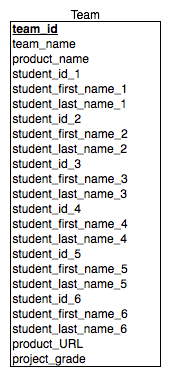 Suppose a teaching assistant for this Software Engineering class wanted to build a relational database to keep track of the project teams. 

His first attempt at the database consists of a single table, as shown in the relational schema.
32
Example Midterm Questions, cont’d
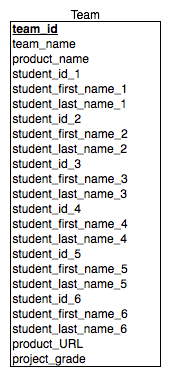 For each of the following queries, either write the SQL statement to perform the query based on this database, or explain why the query would be difficult to do. 

What are the name and URL of team Alpha’s product?
SELECT product_name, product_URLFROM teamWHERE team_name = ‘Alpha’
33
Example Midterm Questions, cont’d
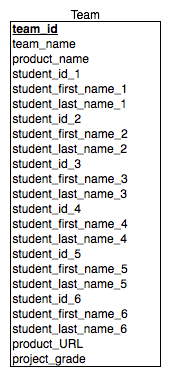 Who’s on team Beta?




Which team is Mary Jones on and what is her project grade?
Difficult (tedious, at least) to do because of the 
repeated student fields. Each first name/last 
name pair would need to be listed separately 
in the SELECT clause.
Also difficult to do because the test for 
Mary Jones would have to be duplicated 
for each student in the row and then 
OR’d together.
34
Example Midterm Questions, cont’d
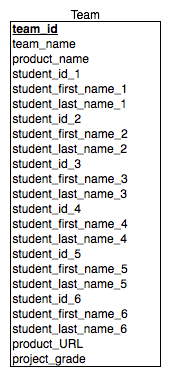 Normalize to 2NF the project team database. Remember that each student on a particular project team will receive the same project grade.
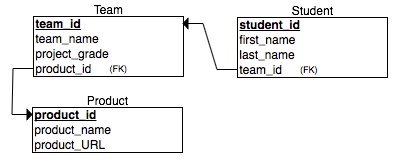 35